Non-Malleable Extractors New tools and improved constructions
Gil Cohen
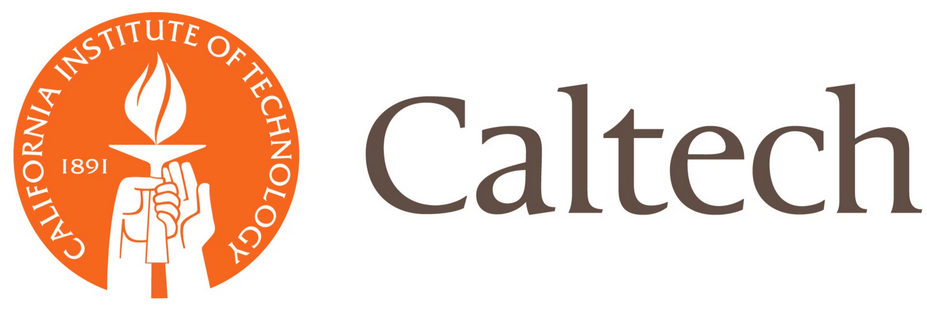 Seeded Extractors
Meta definition
A randomness extractor is a function that transforms a “weak source of randomness” to one that is close to uniform.
Definition (NisanZuckerman’93)
Goal
Construct extractors with short seeds that support low entropy and output many bits.
[NisanZuckerman’93,Trevisan’99, LuReingoldVadhanWigderson’03, Guruswami-UmansVadhan’07, DvirKoppartySarafSudan’09,…] explicit extractors that output almost all of the entropy, for any entropy bound, using logarithmic seeds.
Non-Malleable Extractors
Definition (DodisWichs’09)
Applications
* Privacy amplification [DodisWichs’09]

* Two-source extractors [ChattopadhyayZuckerman’15]
Previous Work and Our Contribution
Previous Work and Our Contribution
Reducing entropy requirement
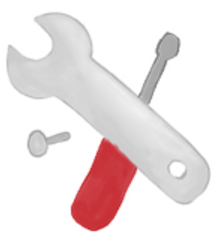 Increasing output length
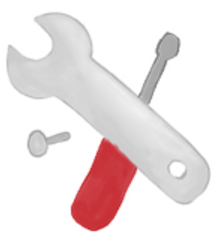 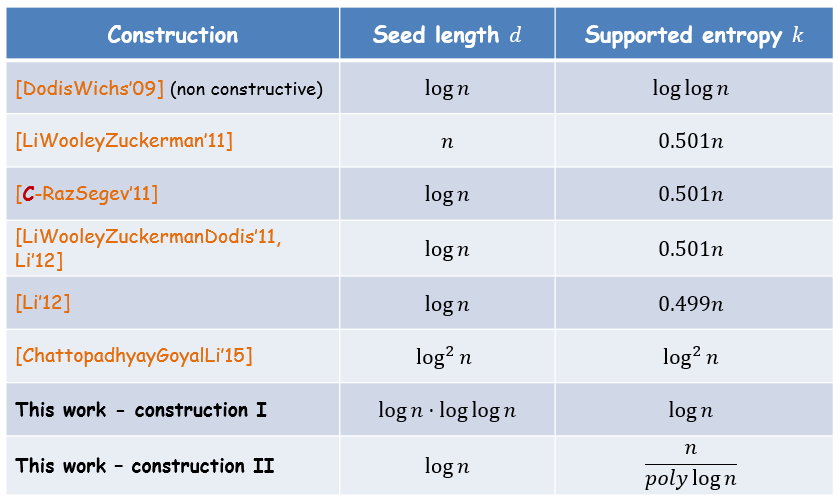 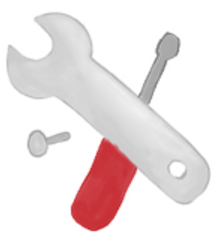 “Standard” NM-extractor
Correlation Breakers
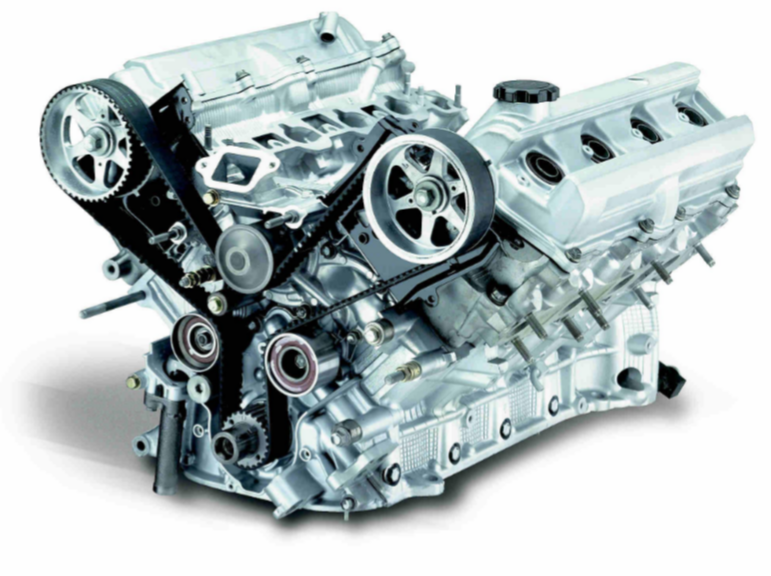 Correlation Breakers
CB
By adapting the construction of local correlation breakers [C’15], it was shown by [ChattopadhyayGoyal-Li’15] that a sequential application of the Flip-Flip primitive yields CB for arbitrary advice length.
CB
Definition
2016
* In [C-Schulman’16] CB were used to construct multi-source extractors. Main new pseudorandom primitive – independence preserving mergers (IPM).
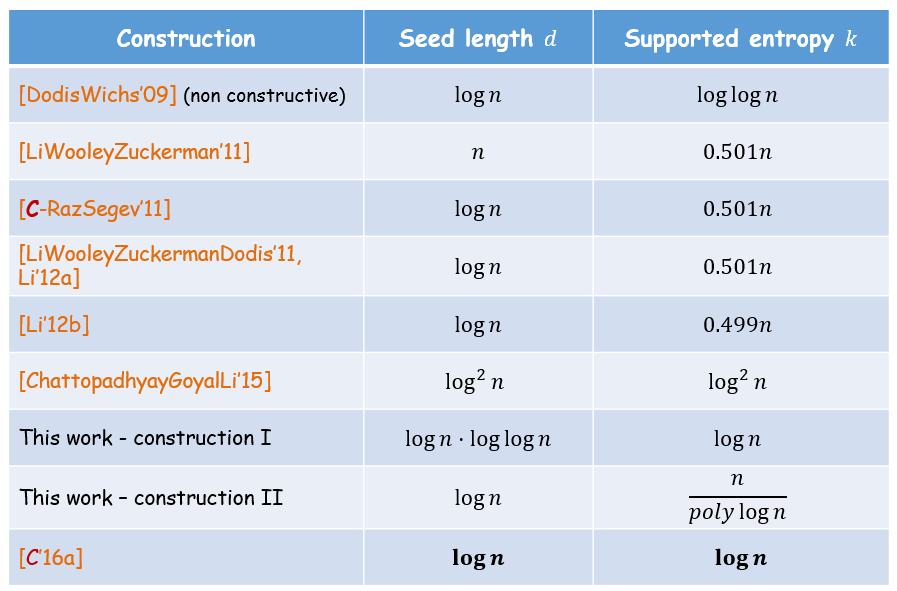 * Based on IPM,   [ChattopadhyayLi’16] obtained incomparable NM-Ext with improved error dependence.
!
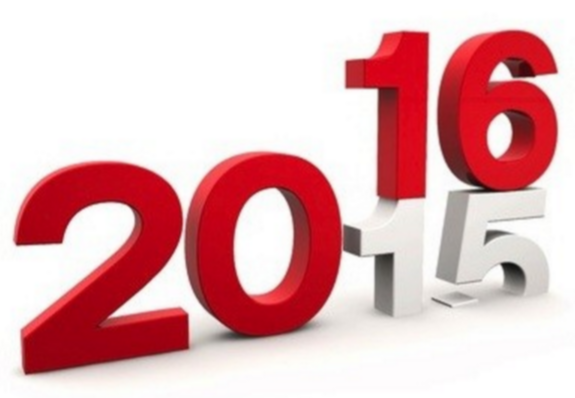 Thanks!